Знакомство с языком программирования Python. Ввод. Вывод. Оператор присваивания. Математические операции
Python – это интерпретируемый язык программирования с динамической типизацией данных, поддержкой объектно-ориентированного программирования для создания программ самого разнообразного назначения.
Python используется в таких проектах как:
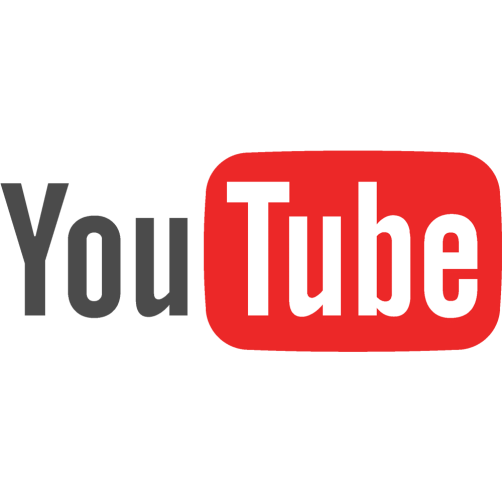 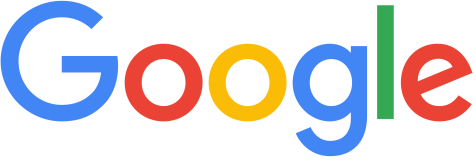 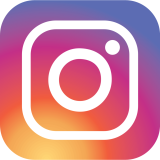 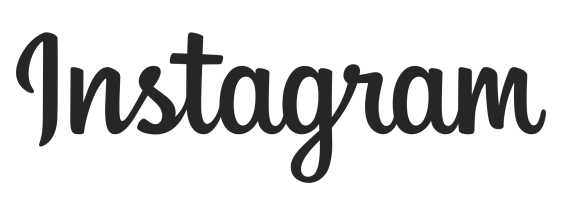 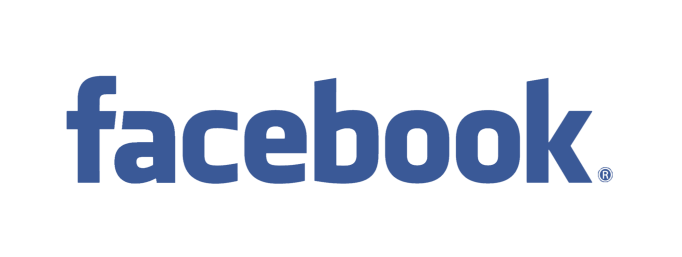 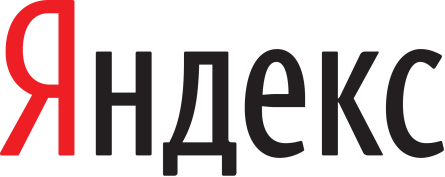 и др.
Открыть среду программирования Python:

Пуск   =>   Python 3.6   =>   IDLE (Python GUI)   =>   File   =>   New File
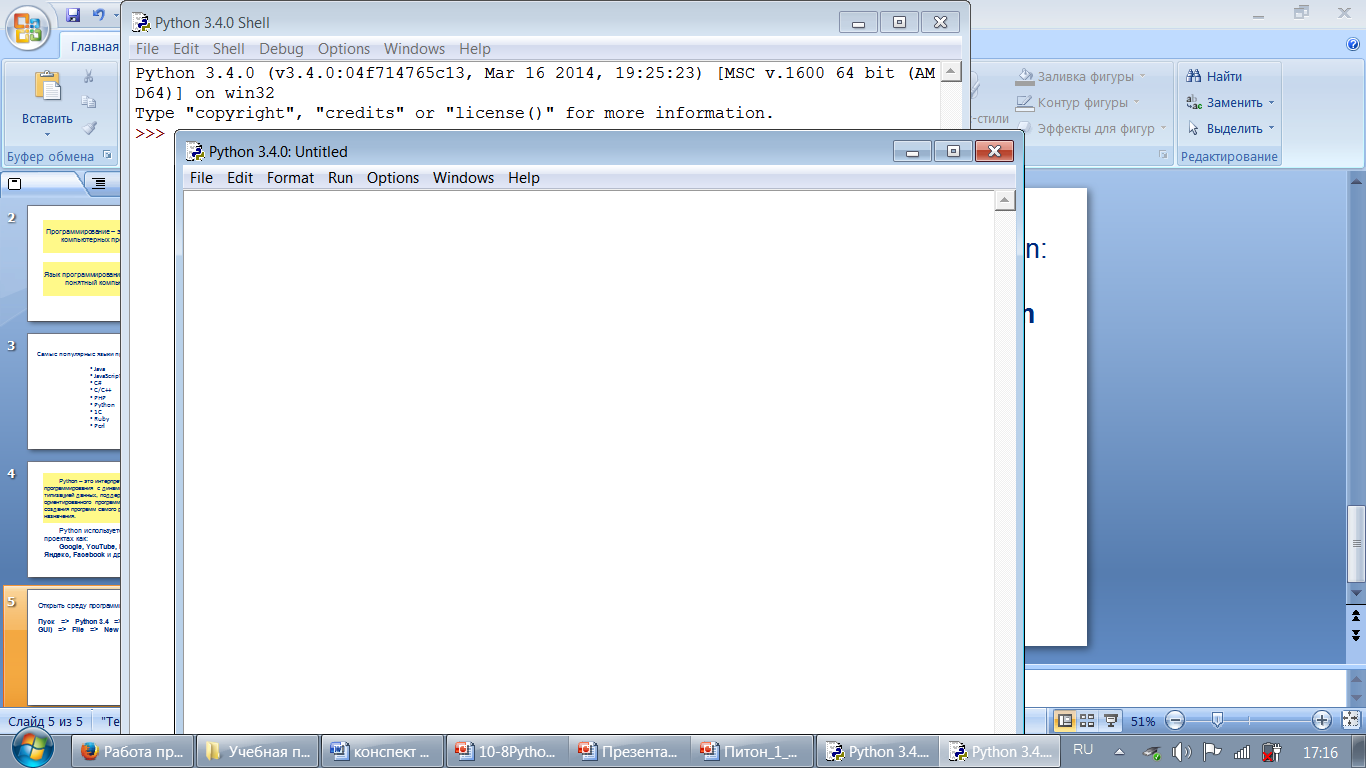 Первая программа:
print(“Hello, World!!”)
Запись в тетрадь!
Функция вывода:
print(“текст”)
Запуск программы:
Клавиша F5
Или в меню:
Run   =>  Run Module
Переменная и оператор присваивания
message = ‘Hello, World!’
print(message)
message – переменная
= – оператор присваивания
Переменная – это величина, имеющая имя, тип и значение. Значение переменной можно изменять во время работы программы.
Имена переменных
Имена переменных могут состоять из:
Латинские буквы (строчные и заглавные буквы различаются!)
Русские буквы (не рекомендуется)
Цифры (имя не может начинаться с цифры и состоять только из цифр)
Знак подчеркивания _

Нельзя использовать в именах переменных:
Пробелы
Знаки +,-,>,<,=,(), ! и др.
Ключевые слова языка Python
Нельзя использовать как имена переменных ключевые слова языка Python:
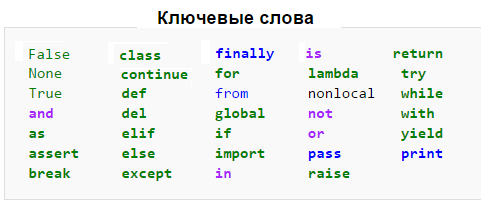 Математические операции
a = 78001457
b = 2546880
c = a + b
print(c)
a = 78
b = 25
c = (a-b)*(a+b)/27
print(c)
Другие математические операции:
Функция ввода
name = input(“Введите своё имя: “)
print(“Привет,“, name)
!
Измените программу так, чтобы она выводила в конце восклицательный знак.
Запись в тетрадь!
Ввод строки:
s = input(“Введите строку: “)
“Введите строку: “ – обращение к пользователю (не обязательно, но очень желательно)
По умолчанию все введённые данные интерпретатор Пайтона понимает, как строки. Поэтому, если мы хотим получить число, то строку придётся преобразовать в число.
Запись в тетрадь!
Ввод целого числа:
n = int(input(“Введите число: “))
Функция преобразования к целочисленному типу:
n = int(s)
Функция преобразования к строковому типу:
s = str(n)
!
Задание. Напишите программу, которая получает на вход два числа и выводит их сумму:
a = input(“Введите число a: “)
b = input(“Введите число b: “)
sum = a+b
print(“a+b=“, sum)
Почему программа работает неправильно? 
Что исправить в программе, чтобы она работала правильно?
!
Задача. В каждой строке определить тип и значение переменной:
a = 5
n = input()   #человек вводит цифру 8
c = int(n)
d = a*c
d = d–a
s = “Рамамбахарумамбуру”
d = n+a
m = n+s
Запись в тетрадь!
# Комментарии к программе, компьютер # их не читает
Генератор случайных чисел
Запись в тетрадь!
Функция генерации случайного целого числа из отрезка [x,y]:
import random
a = random.randint(x,y)
Задания
!
Вывести на экран три введенных с клавиатуры числа в порядке, обратном их вводу.
Ввести с клавиатуры два числа и вывести целую часть от деления первого на второе.
Ввести с клавиатуры основание и высоту треугольника и вывести площадь треугольника.
Ввести с клавиатуры два катета и вывести гипотенузу. (Квадратный корень – это возведение в степень (1/2) )
Сгенерировать случайное двузначное число, вывести на экран это число, а также сумму и произведение его цифр. 
	Для  получения цифр используйте целочисленное деление на 10 и взятие остатка от деления на 10. Пример для числа 47:
	47//10=4        47%10=7
!
Домашнее задание:

Установить на компьютер среду программирования IDLE Python.

Написать программы:
Ввести основания и высоту трапеции и вывести площадь трапеции.
Получить случайное трехзначное число, вывести это число и сумму его отдельных цифр. 
Программа, которая рассчитывает возраст человека в часах.